Найти лишнее
546 - (246+59)
32 - 18
415+72+85
361+(39+18)
2(х-7у)
948+13+52
46+68:4
25+43+45+57
Буквенные выражение
Числовые выражение
это запись, в которой используются только числа, знаки арифметических действий и скобки
Буквенное выражение -выражение, состоящее из букв, чисел, знаков математических действий и скобок.
Где мы встречали/использовали буквенные выражения?
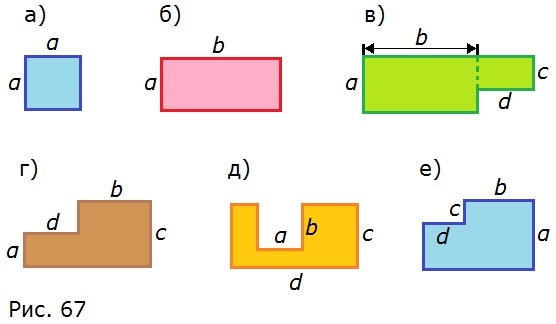 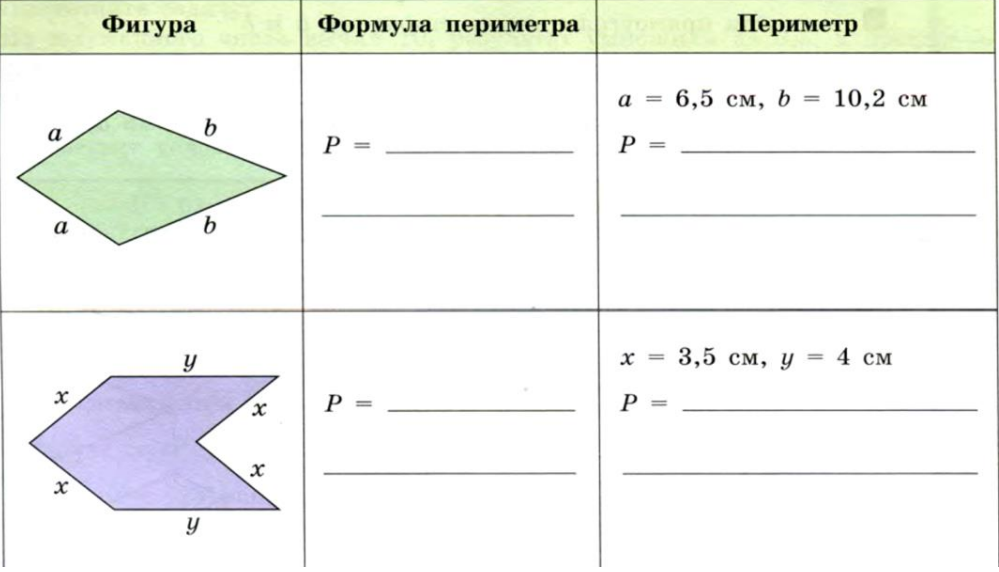 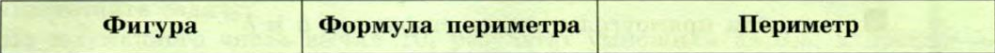 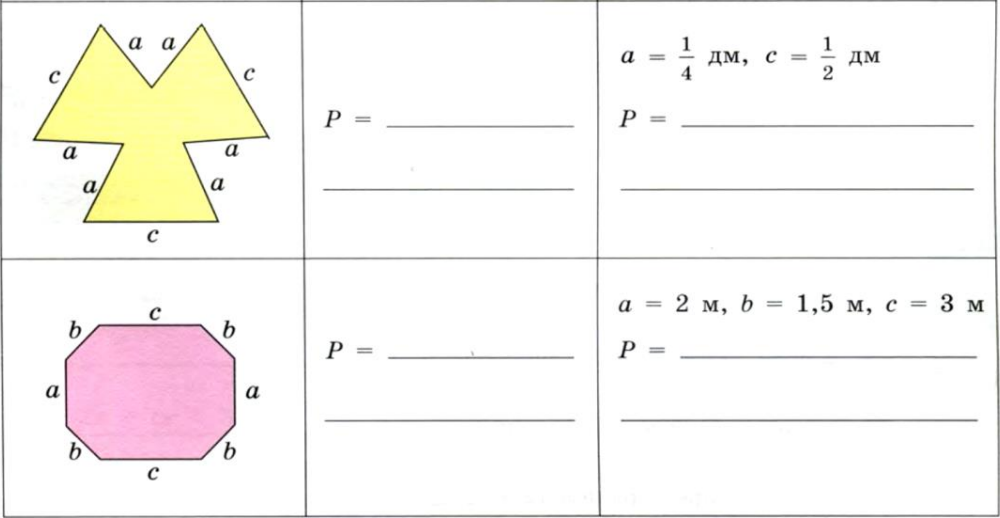 https://uchi.ru//teachers/cards/34375
Если в буквенное выражение вместо буквы подставить число, то получится числовое выражение. Результат вычислений будет называться значением буквенного выражения при данном значении буквы.
Случаи опускания знака умножения в выражениях
Как можно прочитать:
х+45
К х прибавить 45
Сумма 45 и х
45 плюс х
Разность 45 и х
Буквенные выражения
Более сложные выражения начинают читать по последнему действию.
Рассмотрим буквенное выражение:
Последнее действие – произведение, поэтому читаем так:
Составьте буквенное выражение
x:84
Произведение x и двадцати пяти
Разность восьмидесяти четырех и n
25x
Частное x и восьмидесяти четырех
Сумма двадцати пяти и n
84-n
25+n
Как можно прочитать
Задача №1
Вычислите значение выражения 10х + 2 и составьте слово
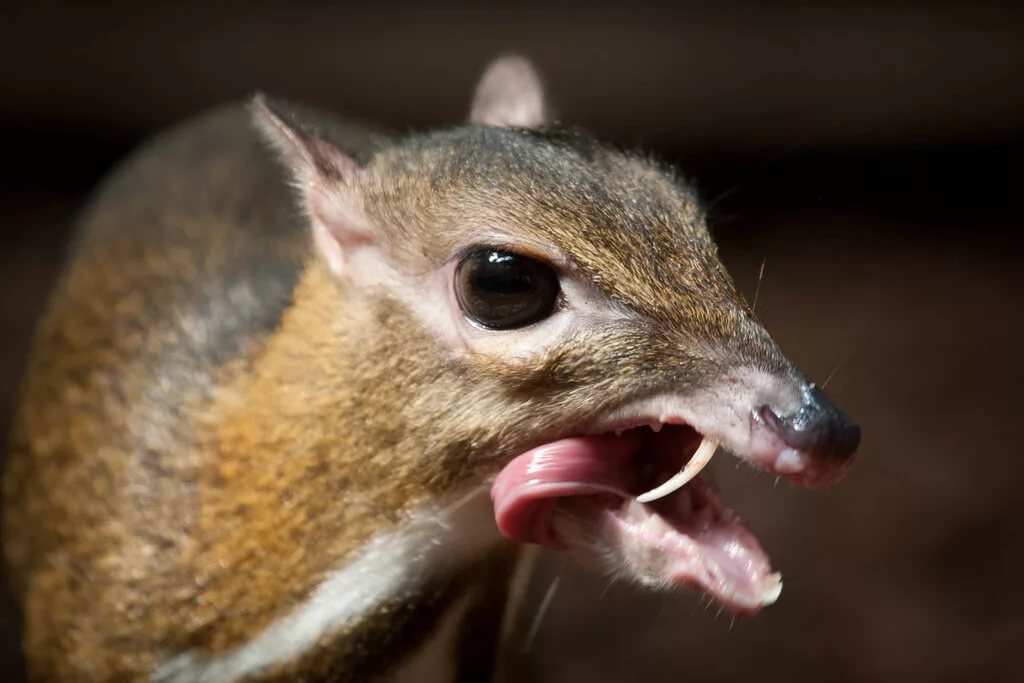 Малый оленёк, или канчиль, или мышиный олень, или яванский малый канчиль, или яванский оленёк.Обитает в Юго-Восточной Азии. Самое маленькое парнокопытные животные на планете.
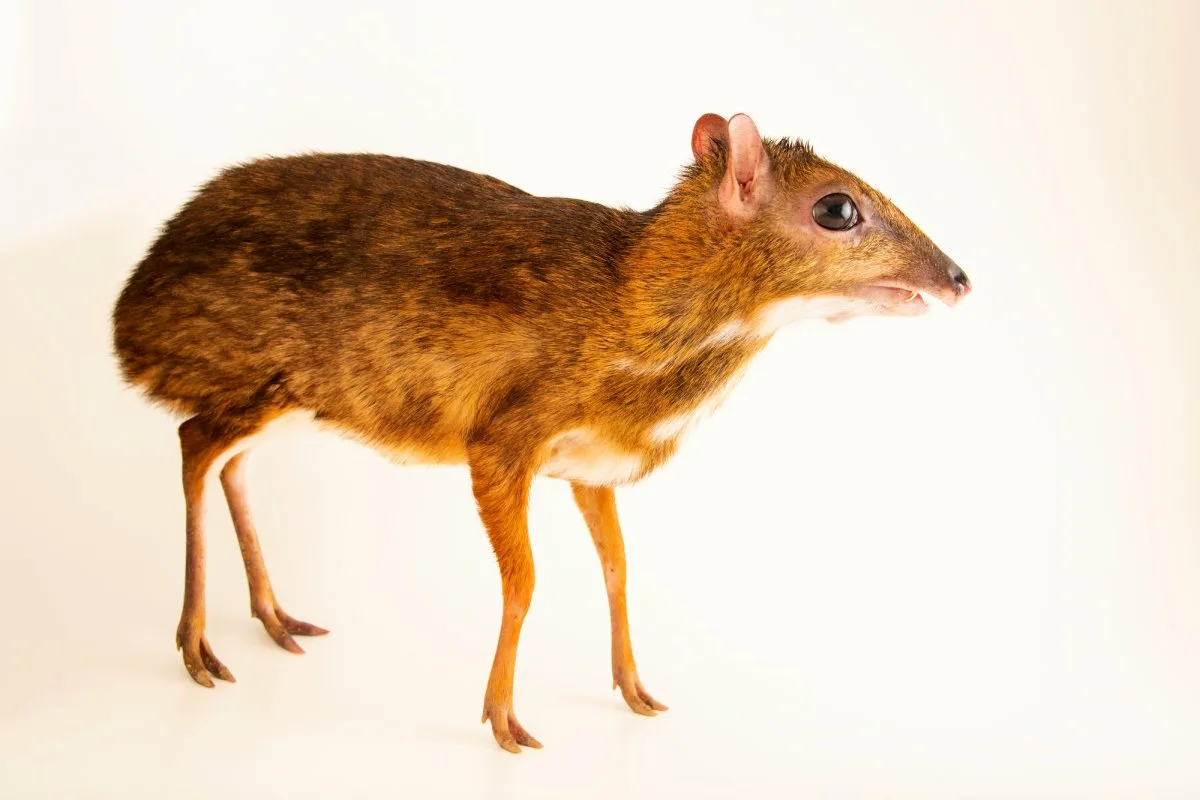 Задача №2
Заполните таблицу:
30
80
11
100
98
Задача №3
Какая запись верная
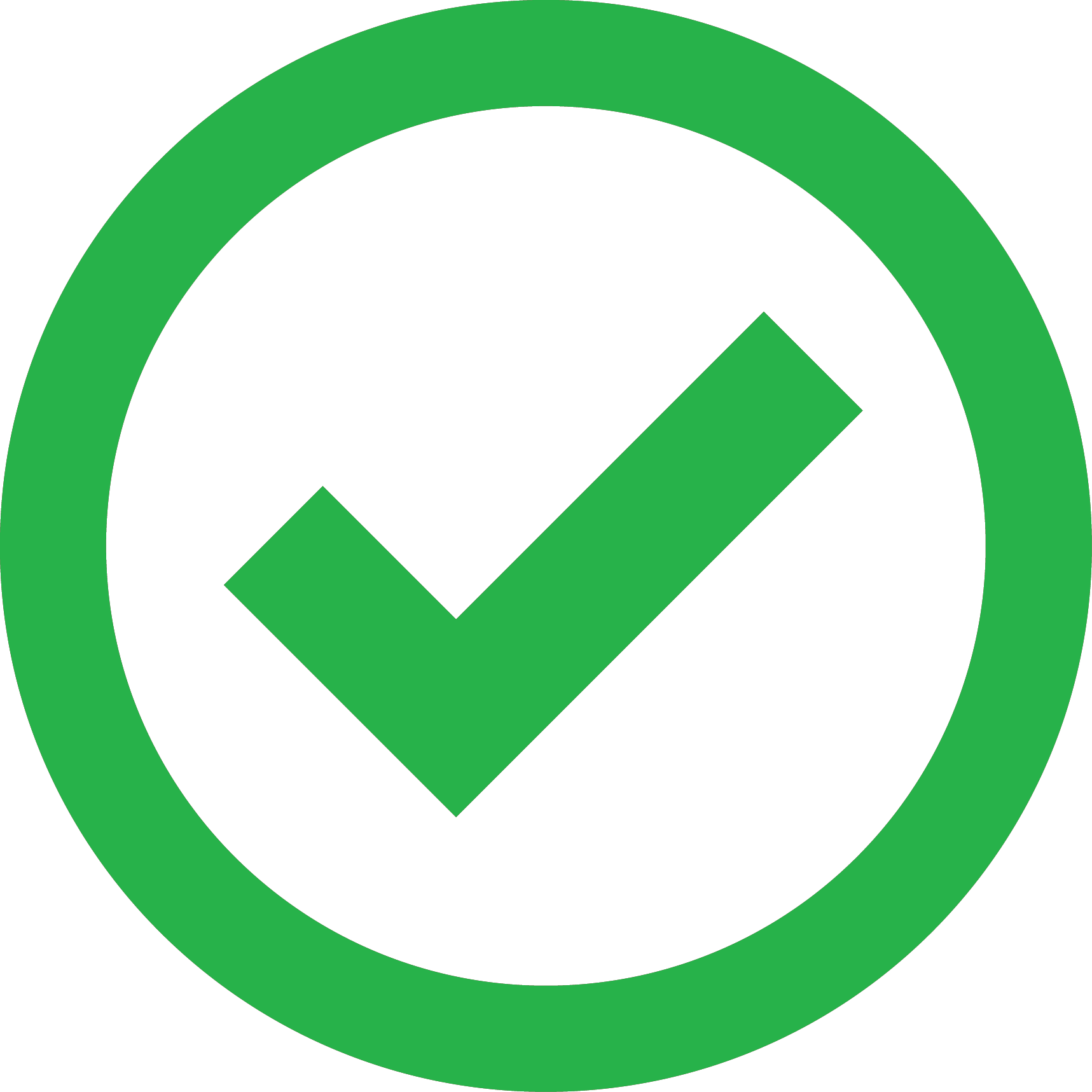 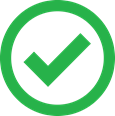 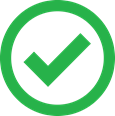 Сравни значения выражений, если x=5:
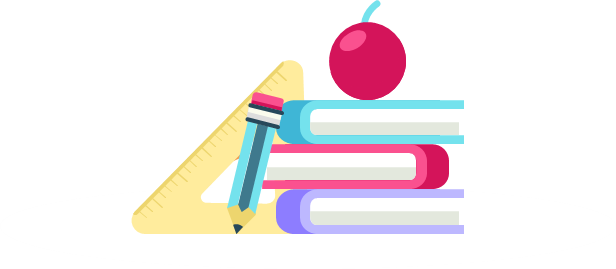 Сравни значения выражений, если x=1/2:
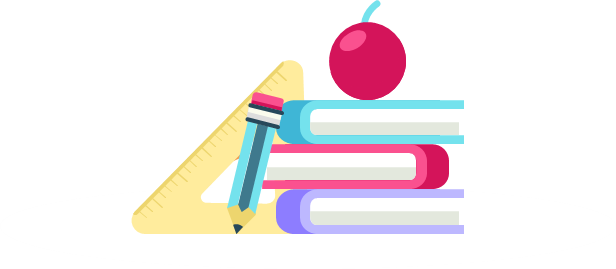 Сравни значения выражений, если x=1/4:
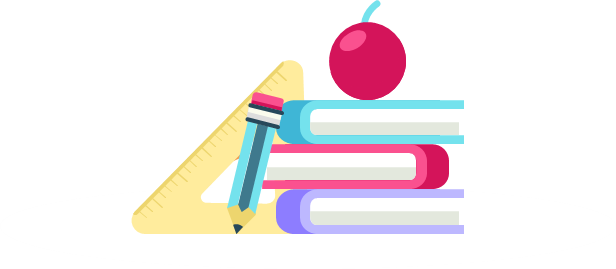 Задача №4
Составьте выражение по условию задачи. 
В саду а кустов сирени, а жасмина на 6 кустов больше. Сколько кустов жасмина в саду?
Задача №5
Составьте буквенное выражение для решения задачи и упростите его . За три дня собрали a кг свёклы . В первый день собрали
69 кг, а во второй - на 4 кг меньше . Сколько килограммов свёклы собрали в третий день ? Вычислите при a = 189 .
Заполните пропуски
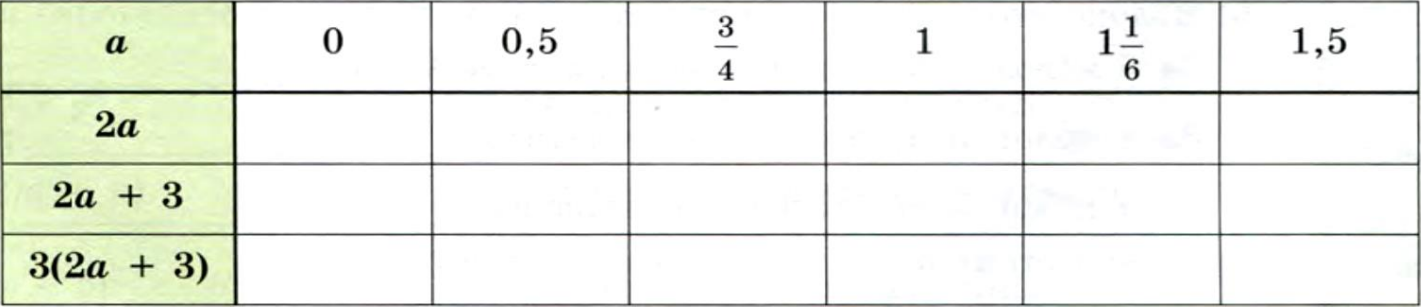